BNCC E PLANEJAMENTO

Avança Morretes
Coordenadores em Ação
JANAÍNA E NATALI
O que é a BNCC?
É um documento que define um conjunto orgânico e prograssivo de aprendizagens ESSENCIAIS que o indivíduo precisa desenvolver na escola.
Ou seja, ela específica o que se espera do sujeito da aprendizagem.
Ela busca reparar desigualdades no nosso país, no que se refere aos direitos de aprendizagem.
Vem sido construída ao longo dos últimos anos, desde a Promulgação da Constituição em 1988 fala-se sobre a necessidade de uma Base Nacional Comum. Em 2015 houve consulta pública para a construção da primeira versão e em 2018 iniciou-se a implementação da BNCC como conhecemos hoje.
COMPETÊNCIAS GERAIS DA BNCC
A BNCC tem por objetivo uma educação integral (que se refere a construção do sujeito da aprendizagem em sua totalidade)
São 10 competências distribuídas em 3 áreas de conhecimento que ajudam a formação do estudante:
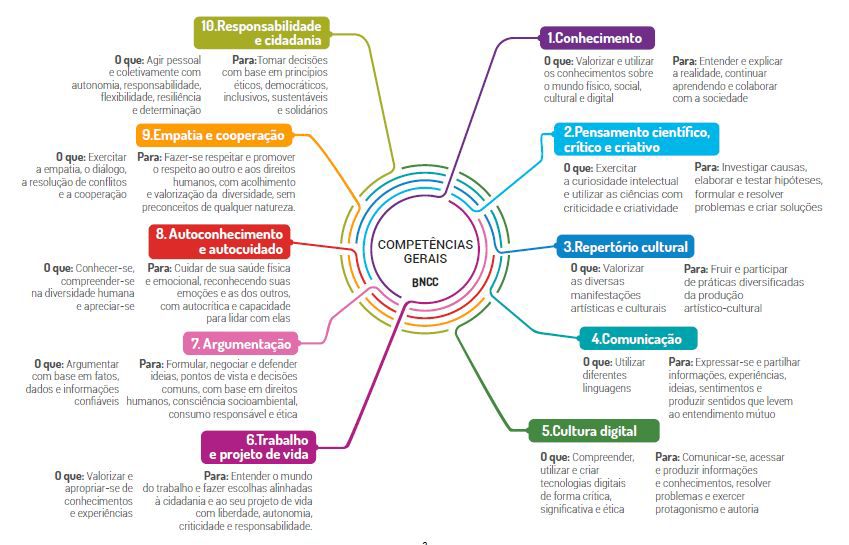 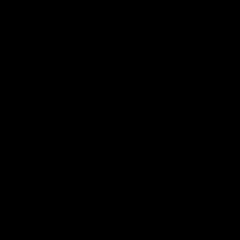 Afinal o que são as HABILIDADES?
São aquelas aprendizagens essenciais que devem ser asseguradas aos alunos nos diferentes contextos escolares, seguem uma estrutura de acordo com cada etapa de ensino.
São os famosos códigos.
Mas antes vamos falar um pouco mais das etapas de ensino que a BNCC abrange:
Organização de cada etapa
Para a Educação Infantil, os campos de experiências são comuns a todas as faixas etárias, mas os objetivos de aprendizagem e de desenvolvimento são específicos para cada uma delas. 
Para o Ensino Fundamental, são descritas habilidades específicas para cada um dos componentes em cada ano do Ensino Fundamental.
No Ensino Médio, é relacionado um conjunto de habilidades para cada competência específica de área.
Exemplos de códigos em cada etapa de ensino
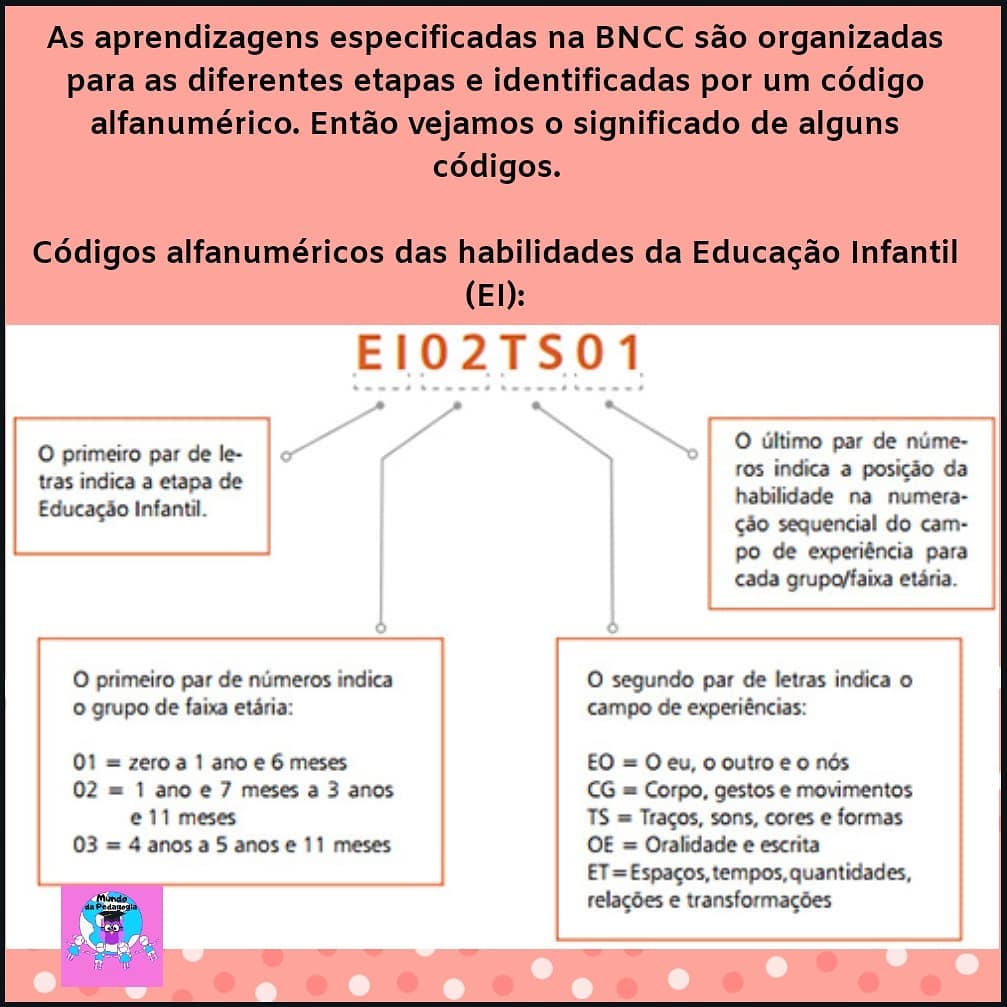 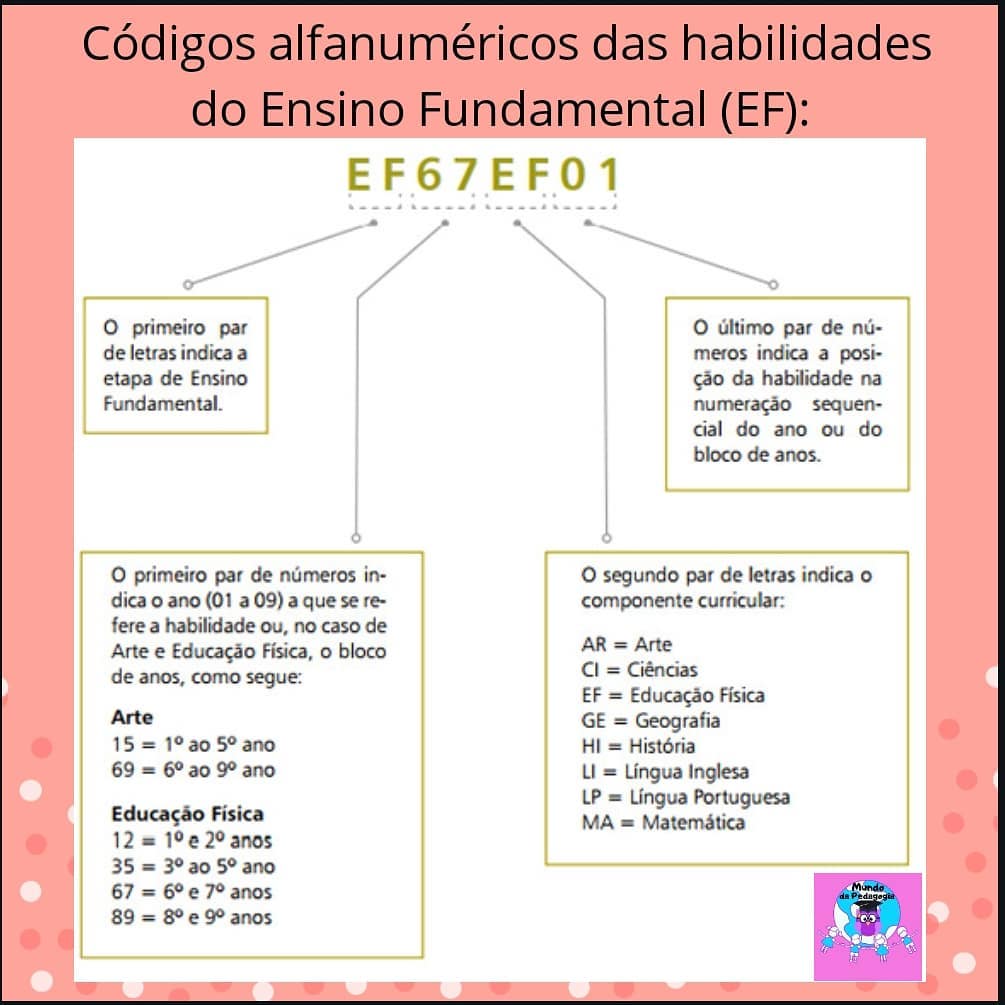 Hora da dinâmica
Dividir em 3 grupos:
1° Leitura
2° Imagens
3° Desenho
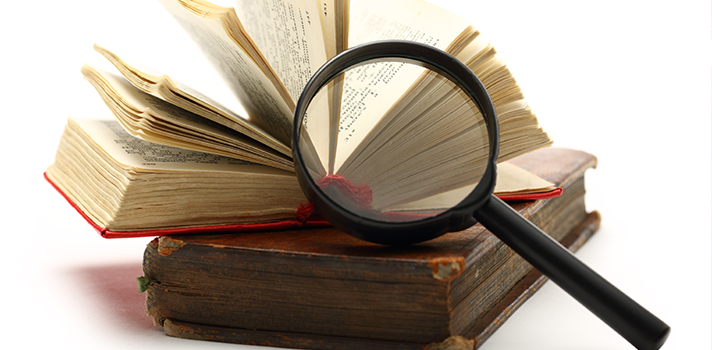 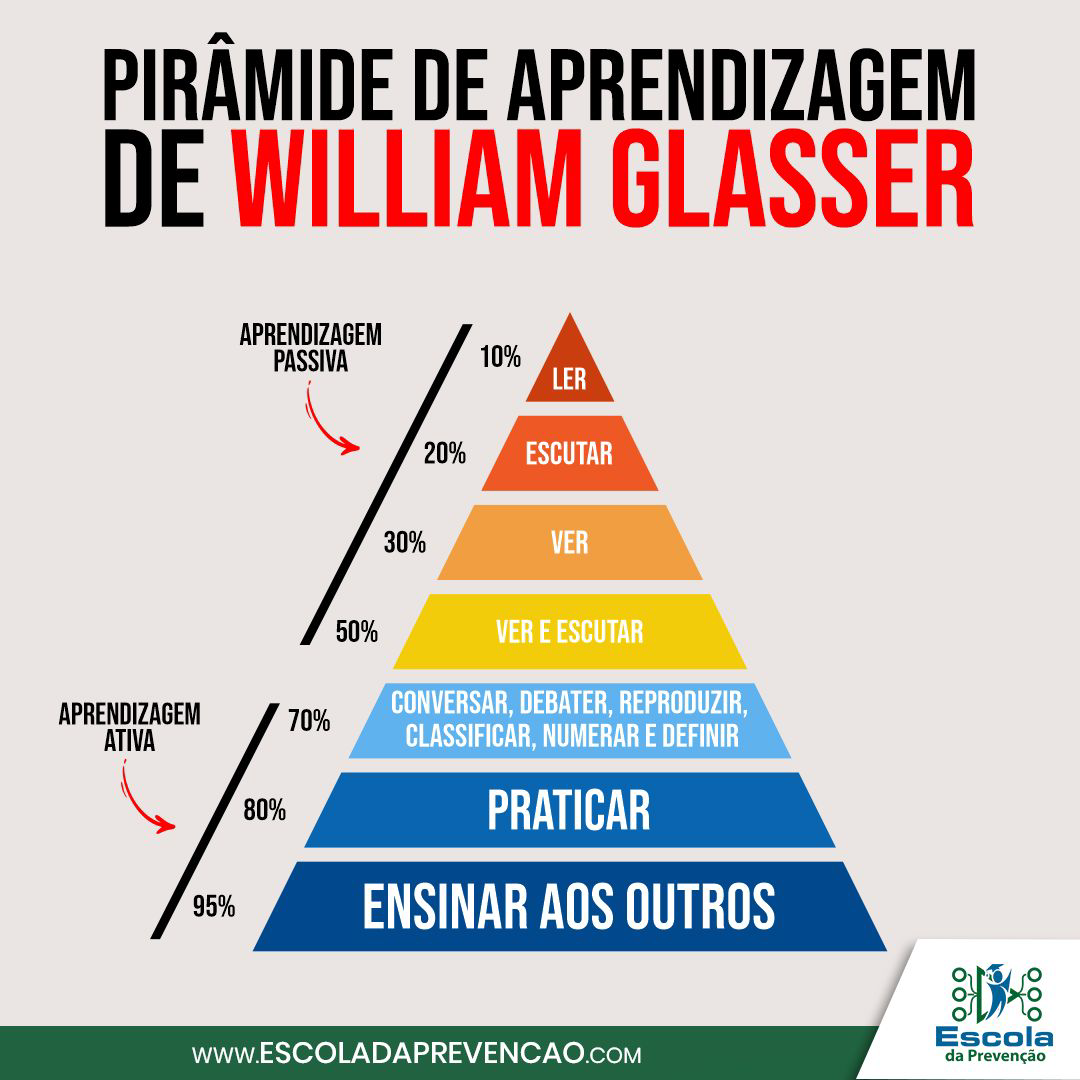 Tipos de aprendizagem:
Como o aluno pode aprender?
PLANEJAMENTO
Avança Litoral
O que é planejamento?
https://www.menti.com/alpzsj6hpooj
Significado de Planejamento
Dicionário:
-Ação de preparar um trabalho, ou um objetivo, de forma sistemática; planificação.
-Ação ou efeito de planejar, de elaborar um plano.
-Determinação das etapas, procedimentos ou meios que devem ser usados no desenvolvimento de um trabalho, festa, evento.
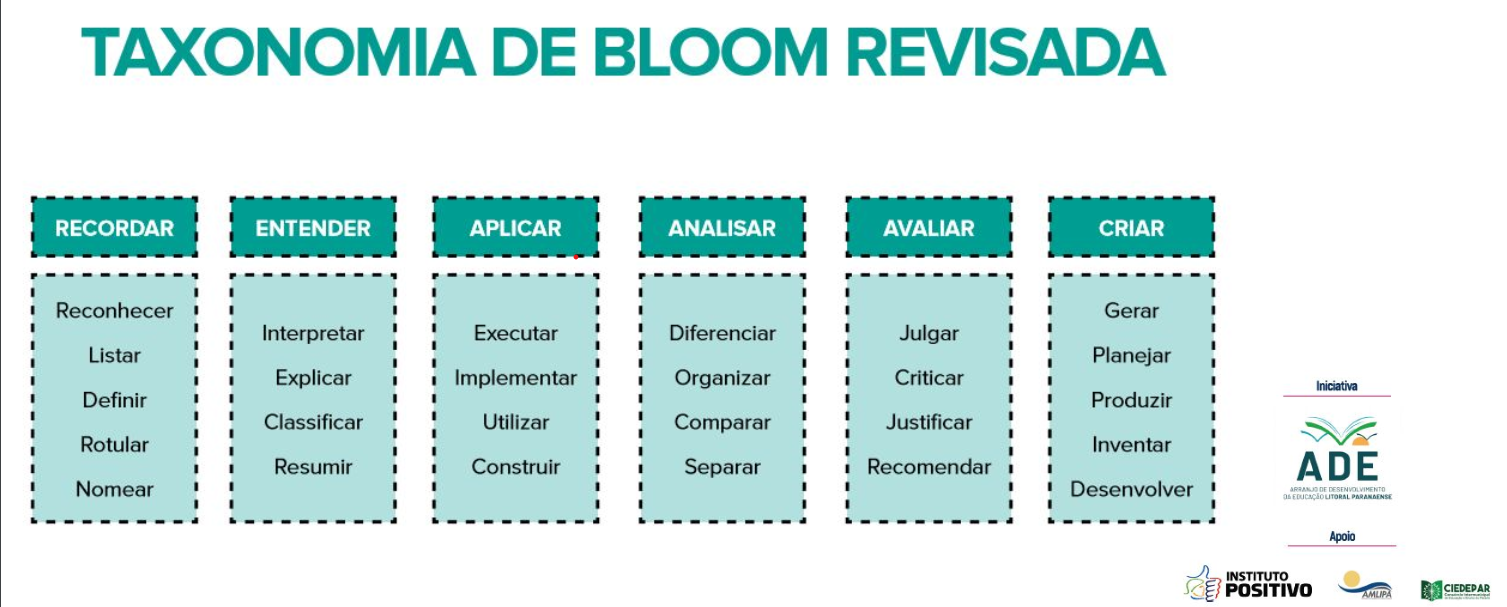 O que não pode faltar no plano do professor?
Identificação da turma/faixa etária;
Objetivos e intencionalidades;
Metodologia;
Tempo e recursos a serem utilizados;
Forma de avaliação;
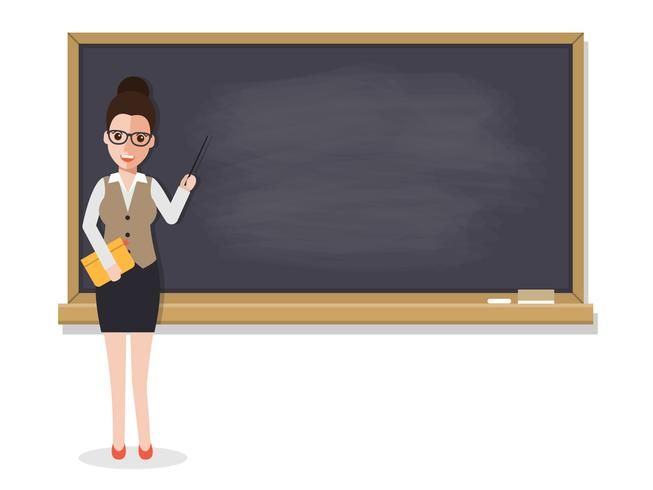 CICLO DO PLANEJAMENTO
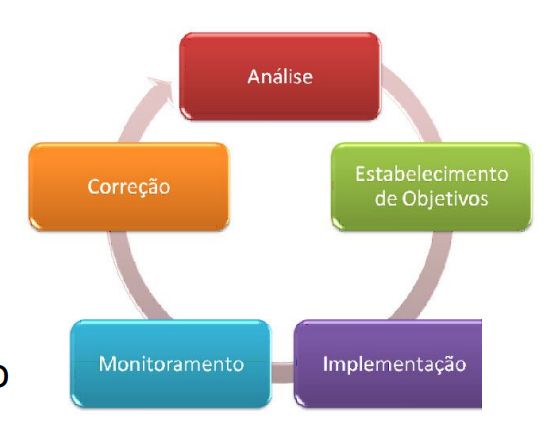 Por onde começar: Avaliação diagnóstica.
Como organizar:            Plano de Metas e Ações.
Como e para que monitorar: Acompanhamento e avaliação.
Para onde ir: Re(organização) das ações.
Como podemos qualificar o acompanhamento da execução dos planos dos professores?
DEFININDO COLETIVAMENTE: 
Papéis na equipe gestora e pedagógica (Previsto nos documentos norteadores).
Agendar horários de acompanhamento pedagógico com professores.
Critérios de avaliação.
ESTRUTURA: rede municipal
NOME DA INSTITUIÇÃO: identificação
DURAÇÃO (n° de aulas)
NOME DO DOCENTE: xxx
TURMA: xxx
PERÍODO/TRIMESTRE: xxx
ÁREA DO CONHECIMENTO/COMPONENTE CURRICULAR: Língua Portuguesa ou Matemática.
OBJETIVOS DE APRENDIZAGEM PROPOSTOS: códigos.
METODOLOGIA: tópicos.
AVALIAÇÃO:
ARQUIVAR: como fazer?
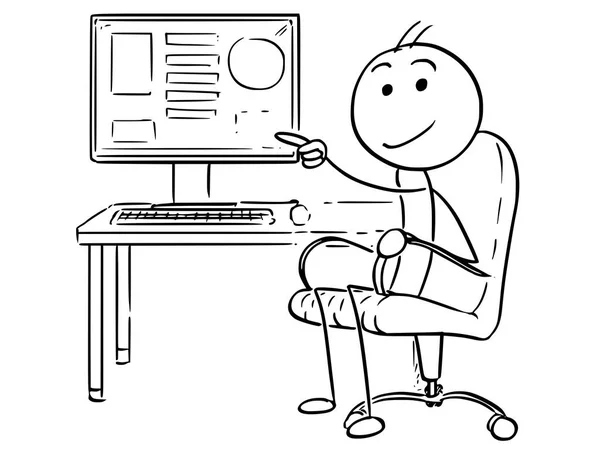 Criar email do gmail para coordenação;

Pasta na nuvem:
turma;
disciplina;
professor;

3.	Documentos compartilhados;
Fontes
“BRASIL. Ministério da Educação. Base Nacional Comum Curricular. Brasília: MEC, 2018.”
Formação “Avança Litoral”
https://blog.saraivaeducacao.com.br/taxonomia-de-bloom/ 
Gest. Prod., São Carlos, v. 17, n. 2, p. 421-431, 2010.
Dinâmica: Colhendo sonhos
Escreva três frutos que você deseja colher após esta apresentação.
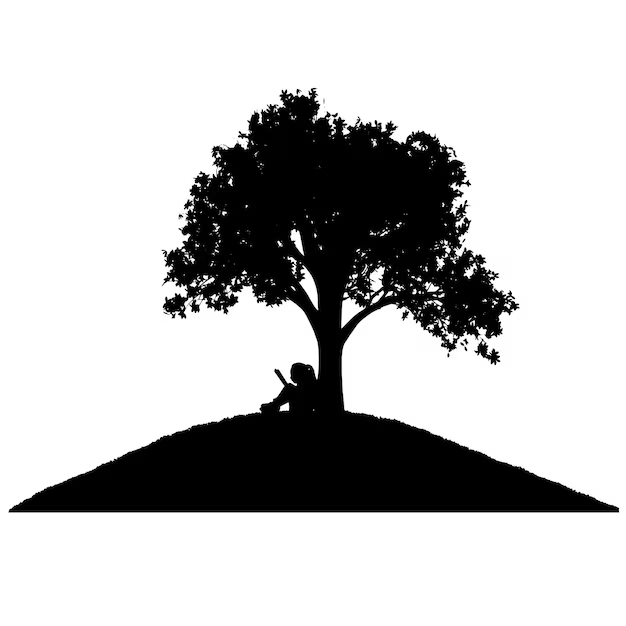 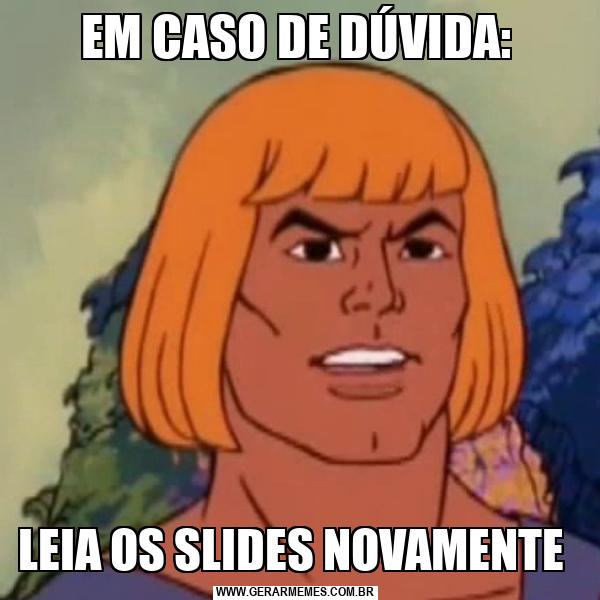 INFELIZMENTE ACABOU A NOSSA APRESENTAÇÃO
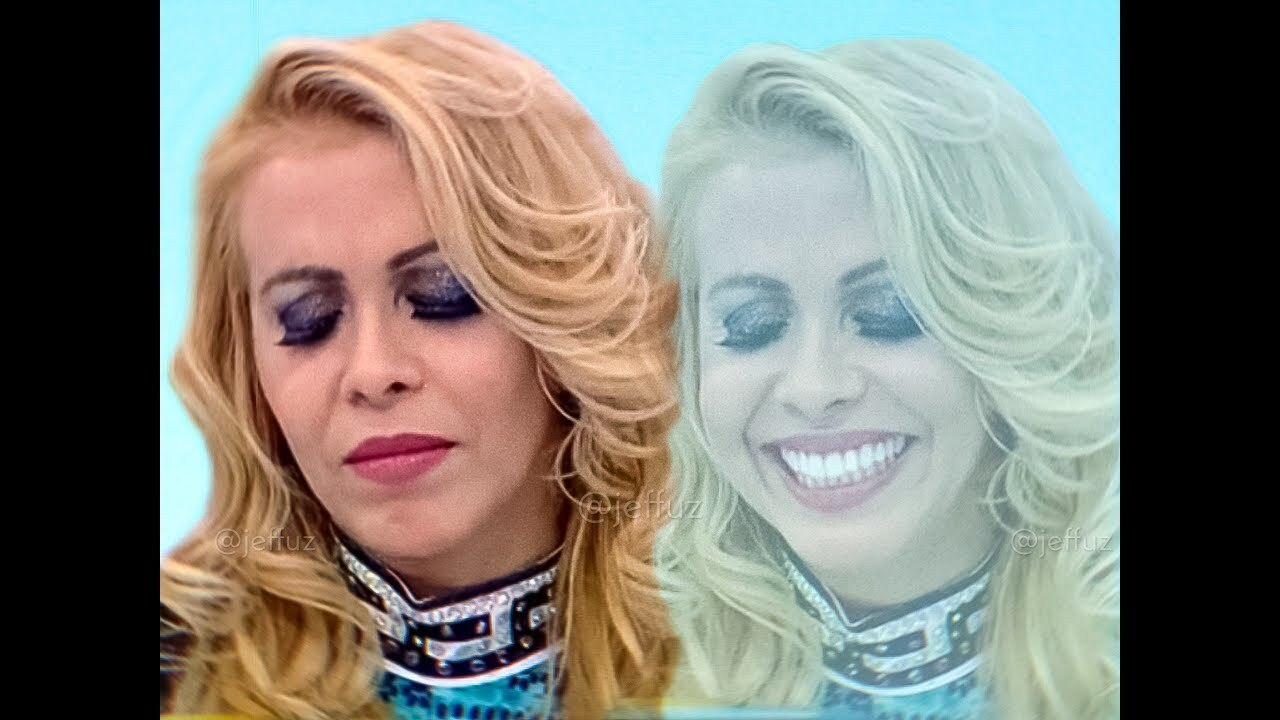 Muito obrigada!!